Amélioration de l'expérience de connexion
Improving connection experience
To minimize WebEx or Zoom connection issues, you may want to try the following.

Disconnect from VPN
Hit the windows key          and type in the word Proxy 
Select the option Change Proxy Settings
Scroll to the bottom to the section marked Manual Proxy Setup 
Turn off Use a Proxy Server
Afin de minimiser les problèmes de connexion sur WebEx ou Zoom, vous pourriez essayer les étapes suivantes: 

Se déconnecter du VPN
Cliquez sur menu Windows		     et tapez le mot Proxy
Sélectionnez l’option Modifier les paramètres Proxy 
Défilez jusqu’au bas de la section identifiée Réglage de proxy manuel 
Désactivez l’Utilisation du serveur proxy
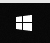 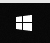 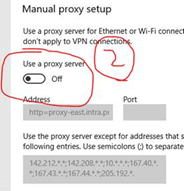 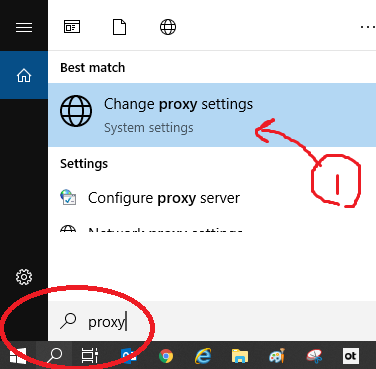 Always observe the Values and Ethics Code for the Public Sector
Observez toujours le Code de valeurs et d'éthique du secteur public
Etiquette e-Rencontres
e-Meetings Etiquette
Always observe the Values and Ethics Code for the Public Sector
Observez toujours le Code de valeurs et d'éthique du secteur public
Utilisation du WebEx - Les bases
Using WebEx – The Basics
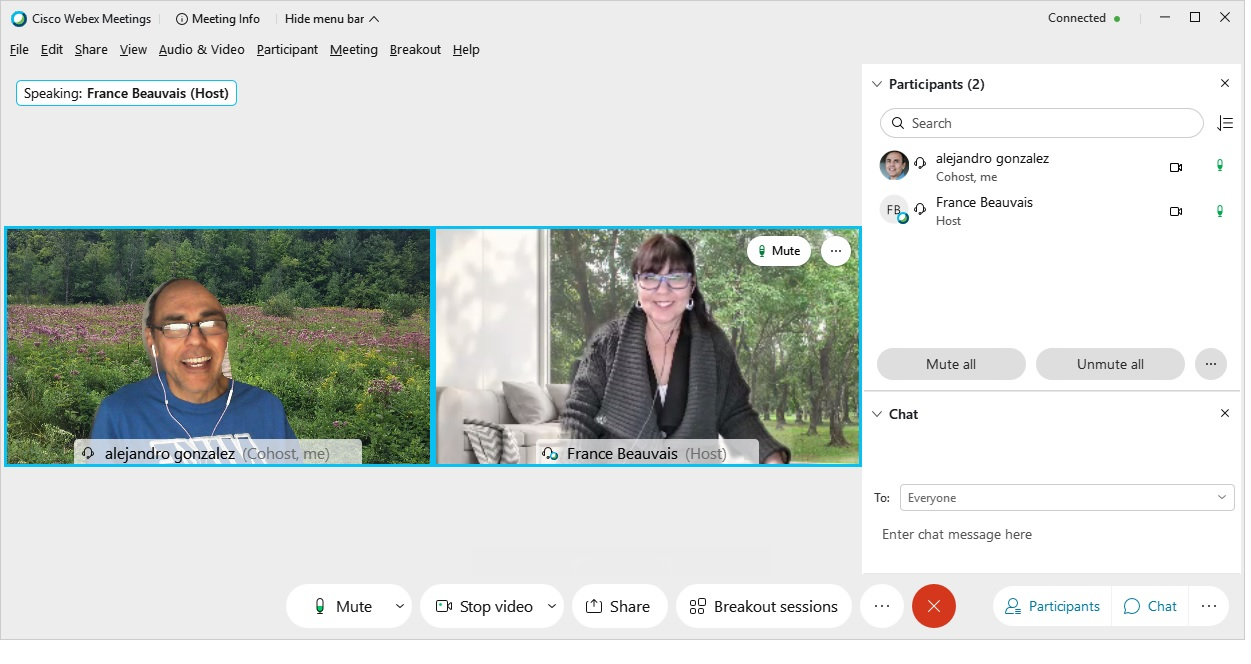 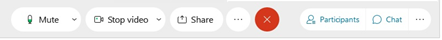 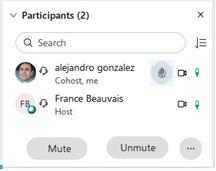 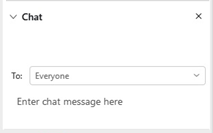 Passer la souris pour lever la main
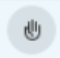 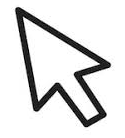 Mouse over to Raise Hand
Grandes réunion avec interprétation et salles de sous-commission
Large meetings with Interpretation and Breakout rooms
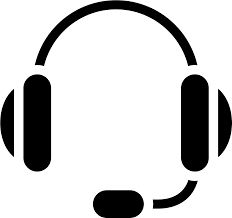 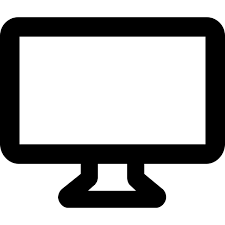 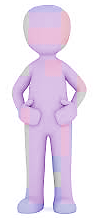 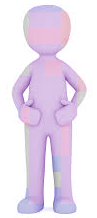 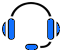 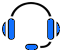 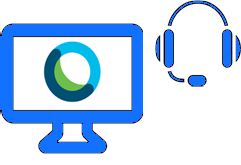 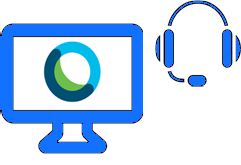 Français
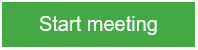 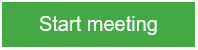 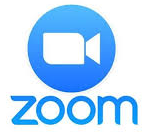 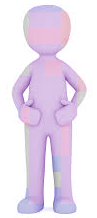 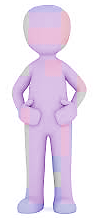 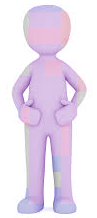 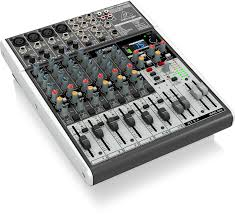 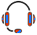 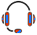 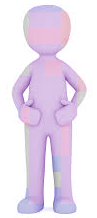 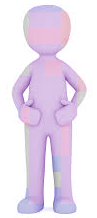 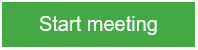 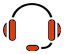 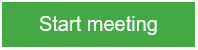 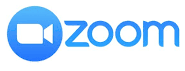 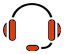 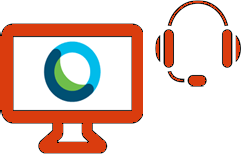 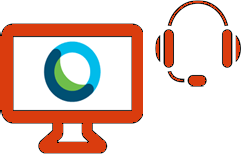 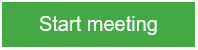 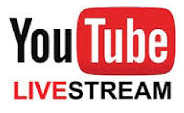 English
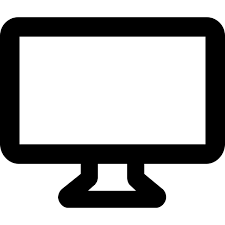 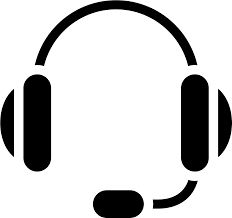 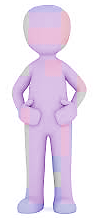 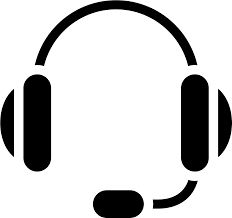 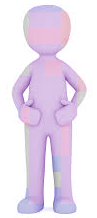 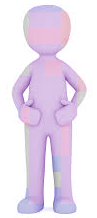 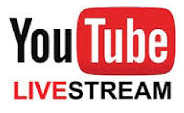 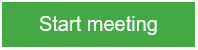 Bilingual/ Bilingue
Bilingual/ Bilingue
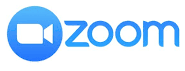 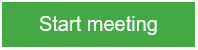 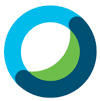 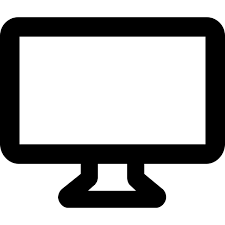 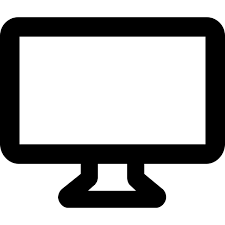 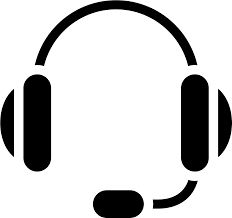 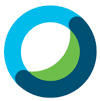 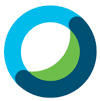 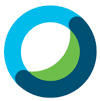 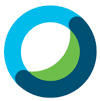 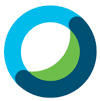 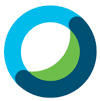 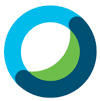 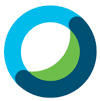 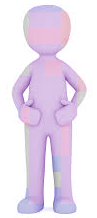 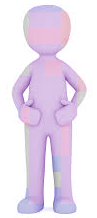 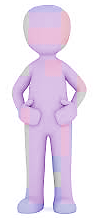 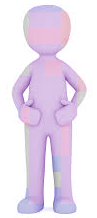 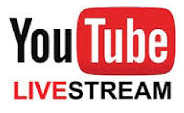 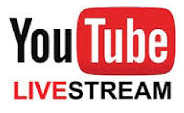 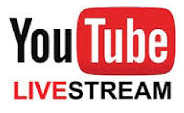 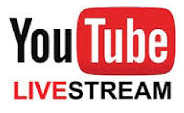 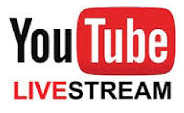 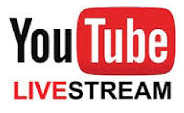 Audio d'ordinateur recommandé
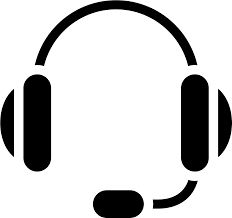 Présentateurs / Presenters
Hosts
Traducteurs / Translators
Participants
Computer audio recommended
[Speaker Notes: For this schema/scenario, it is needed:
1 Zoom account, with YouTube Live streaming
3 WebEx accounts (1 for French, 1 for English, and 1 Bilingual/Original Audio)

With this design:
Participants who need to listen via an interpreter will do so connecting to their computer audio
Breakout rooms will occur in the language of their choice
It is the simplest design for the participants]